Билибинский стиль. Иллюстрации 	к сказкам
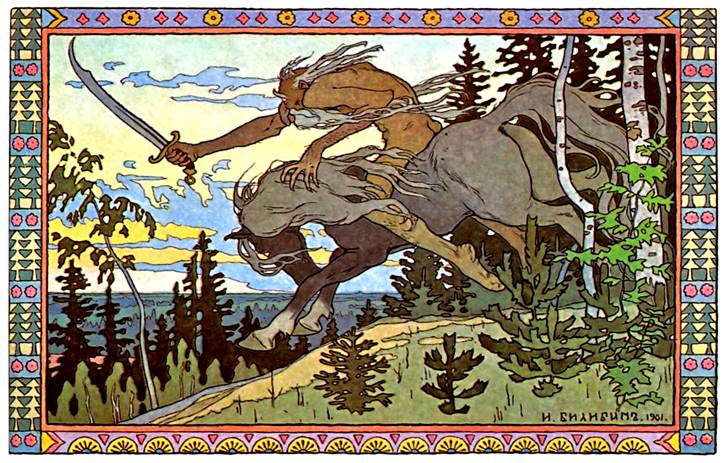 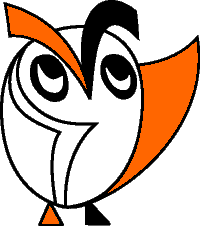 Изобразительное искусство. 3-й класс.
Урок 22.
© ООО «Баласс», 2013.
[Speaker Notes: Михаил Орловски]
Формулирование проблемы
В чём особенность стиля И.Я. Билибина?
Возможны и другие варианты проблемного вопроса
Рассмотрите иллюстрации и определите, какие принадлежат И. Билибину. Свой ответ поясните.
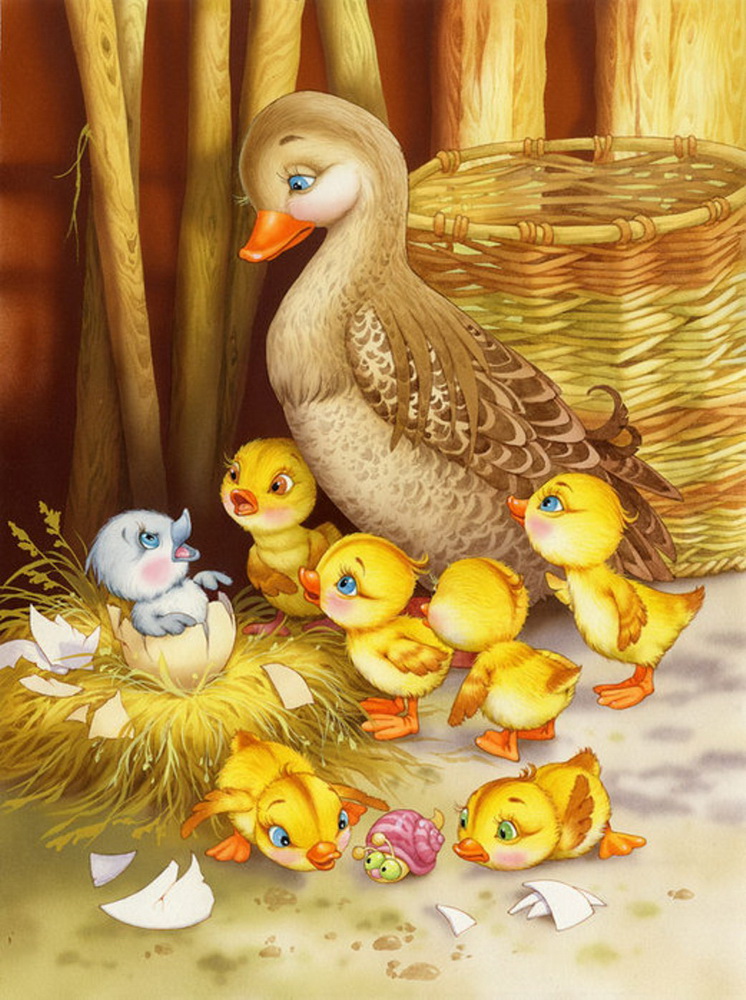 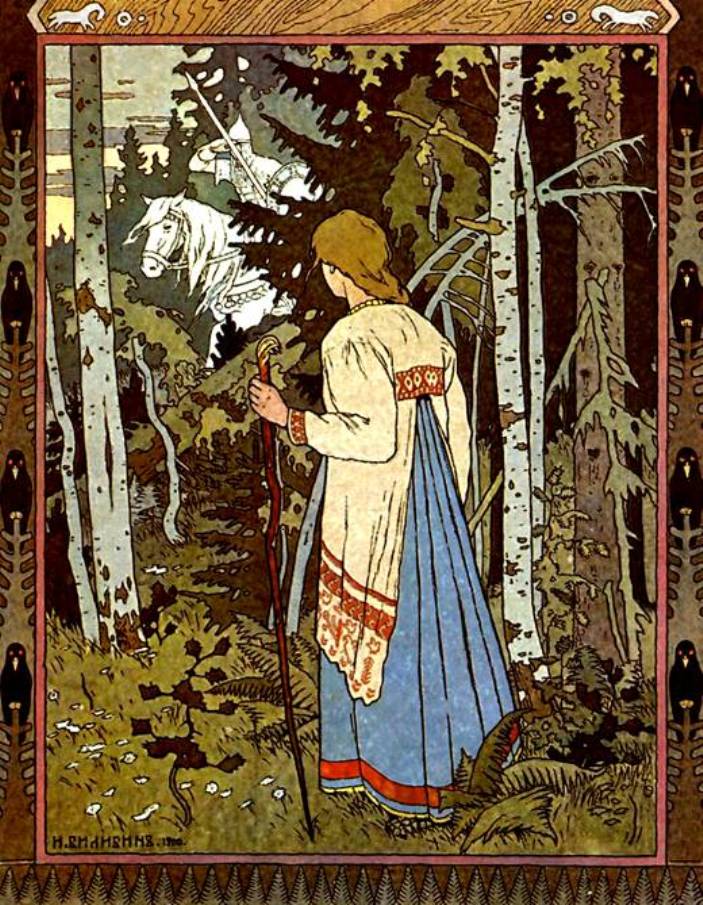 Рассмотрите иллюстрации и определите, какие принадлежат И. Билибину. Свой ответ поясните.
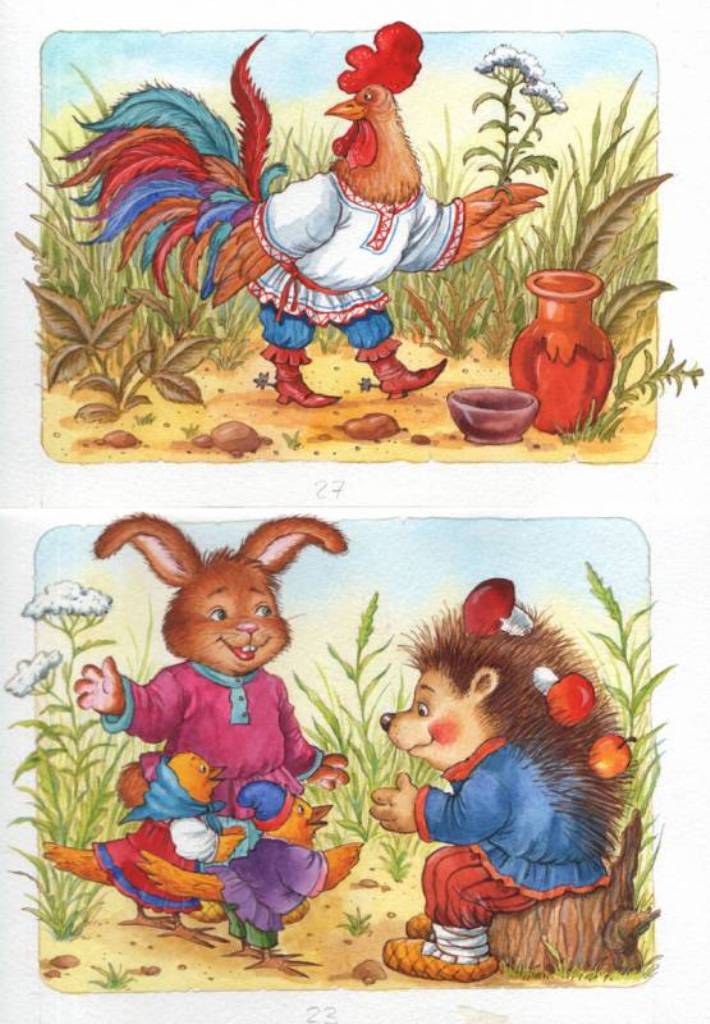 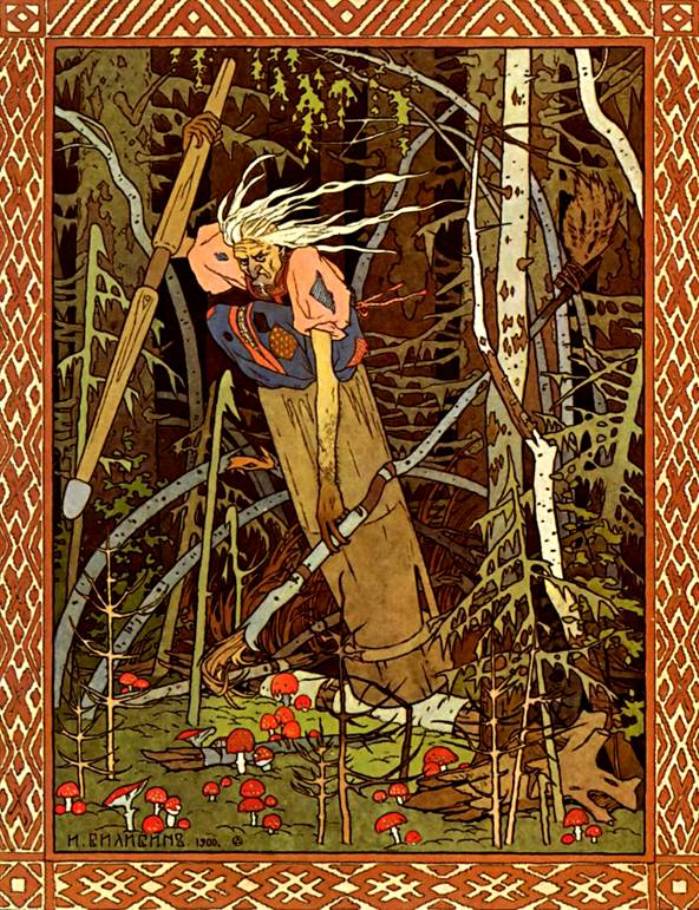 Опишите отличительные особенности иллюстраций Билибина.
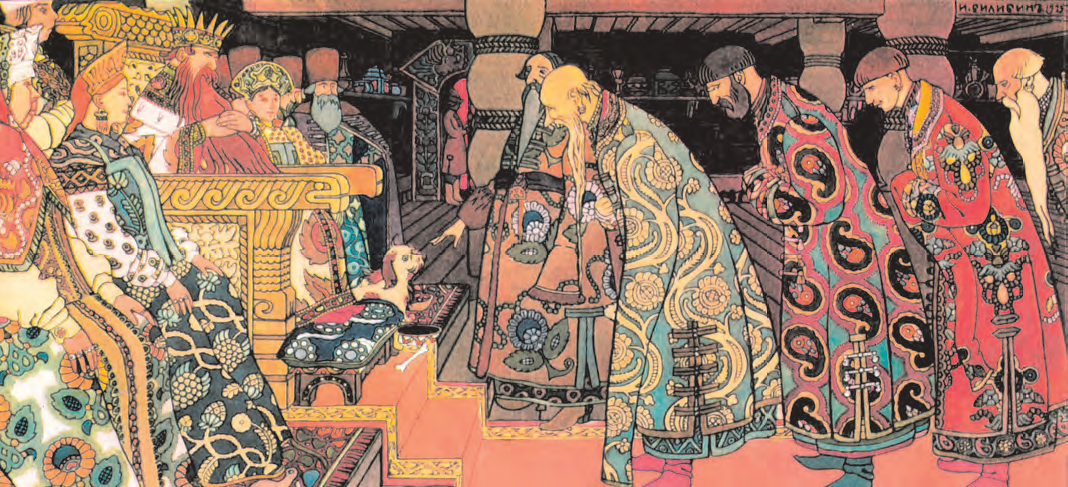 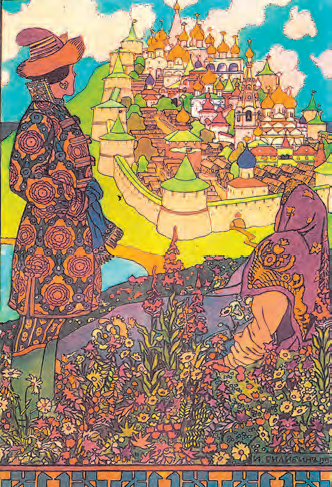 Опишите отличительные особенности иллюстраций Билибина.
Опишите отличительные особенности иллюстраций Билибина.
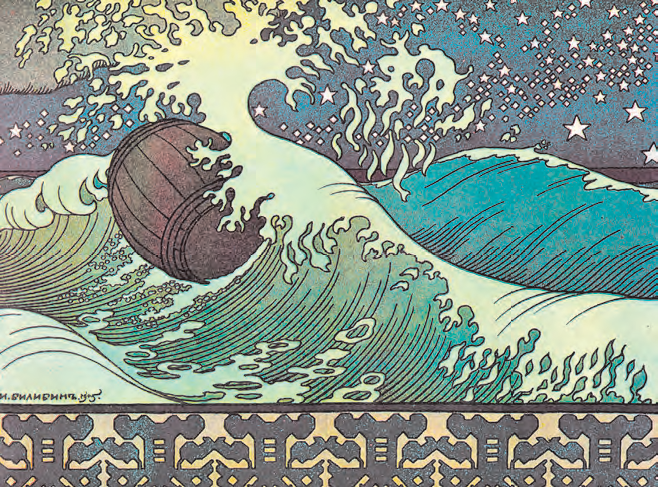 Опишите отличительные особенности иллюстраций Билибина.
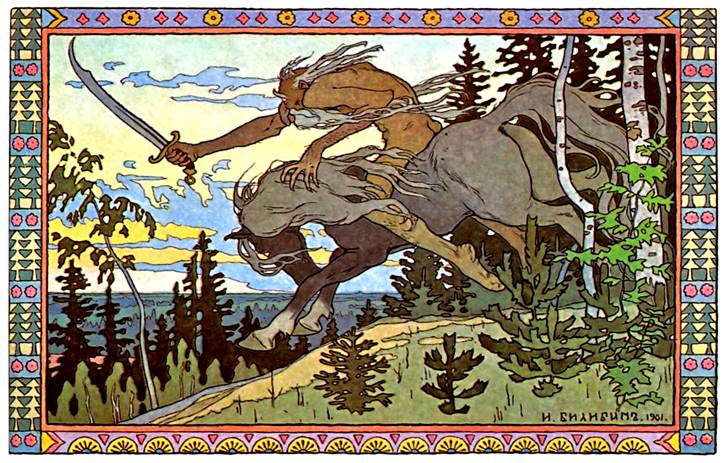 Что в иллюстрациях вам понравилось и почему?
Формулирование проблемы
В чём особенность стиля И.Я. Билибина?
«Древнерусский витязь и девица-красавица».
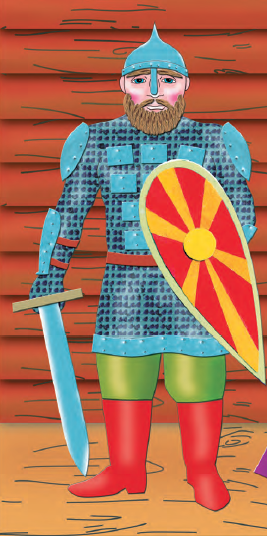 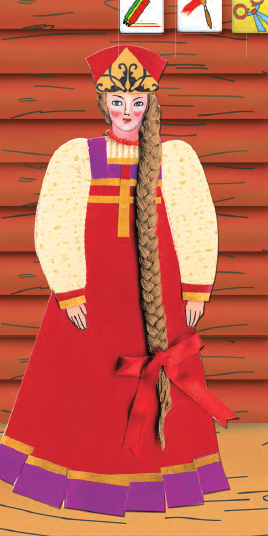 План работы
1. Подготовить фон (прорисовать на тонированной бумаге брёвна или придумать другой фон).
2. Приготовить детали одной из фигур, используя шаблоны со с. 75 и 77 в рабочей тетради, цветную бумагу, фольгу и другие украшения и схемы изготовления некоторых деталей на с. 44–45 в рабочей тетради.
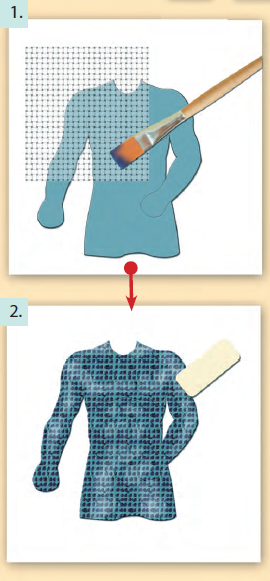 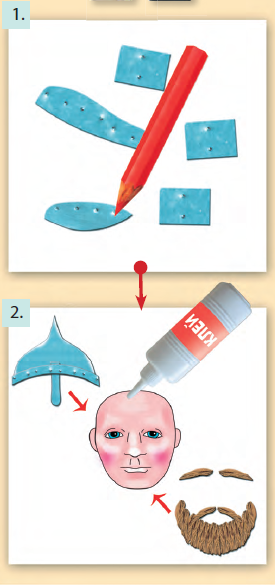 Домашнее задание
Принести рабочую тетрадь, простой карандаш, ластик, альбом, цветную бумагу, кисть, краски, клей, фольгу, украшения для девицы (ленту, нити для косы, бусинки и др.), фломастеры, тонированную бумагу, кусочек рогожки.